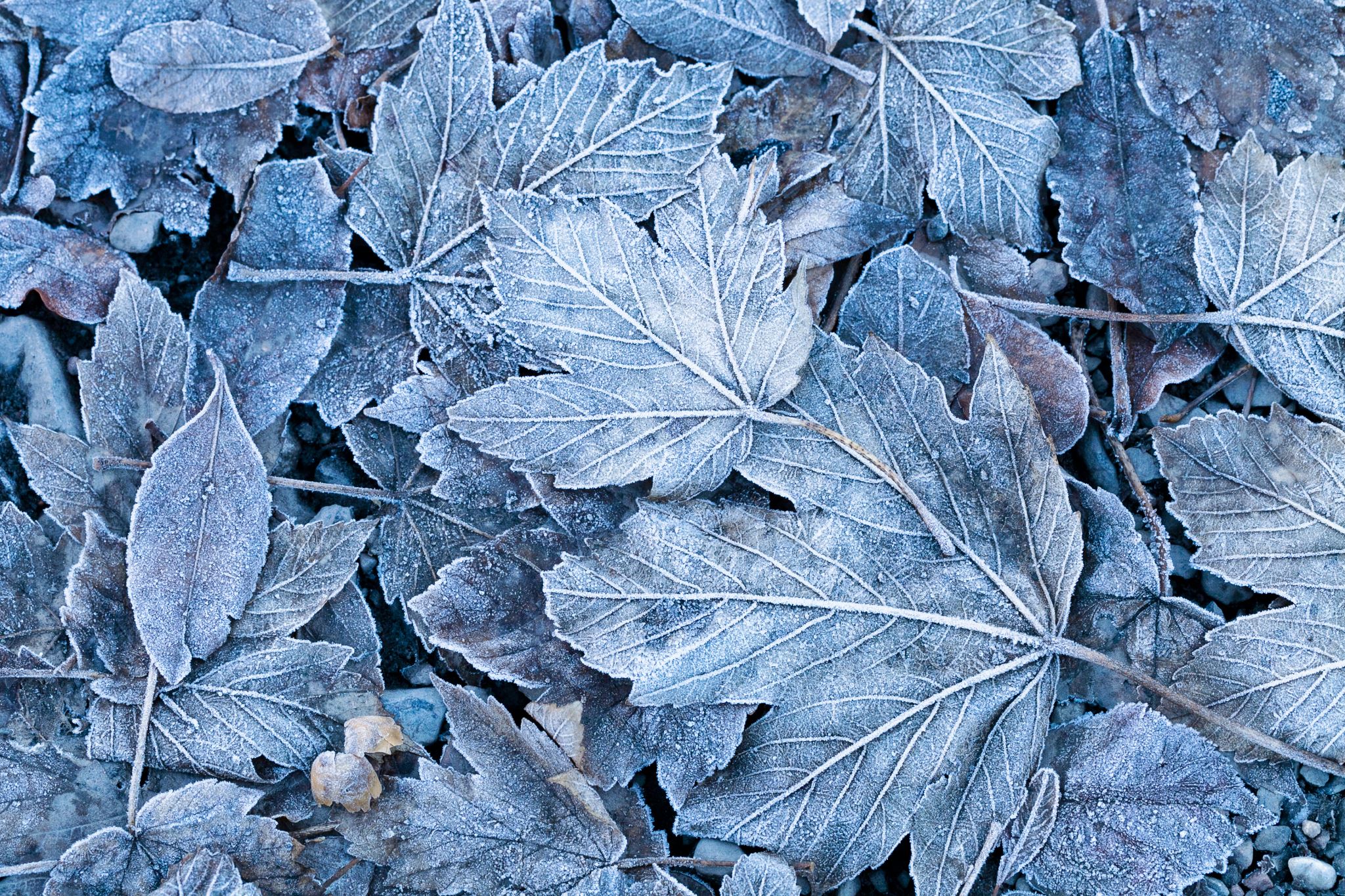 Year 8 English: Vocab
Term 3, Week 5
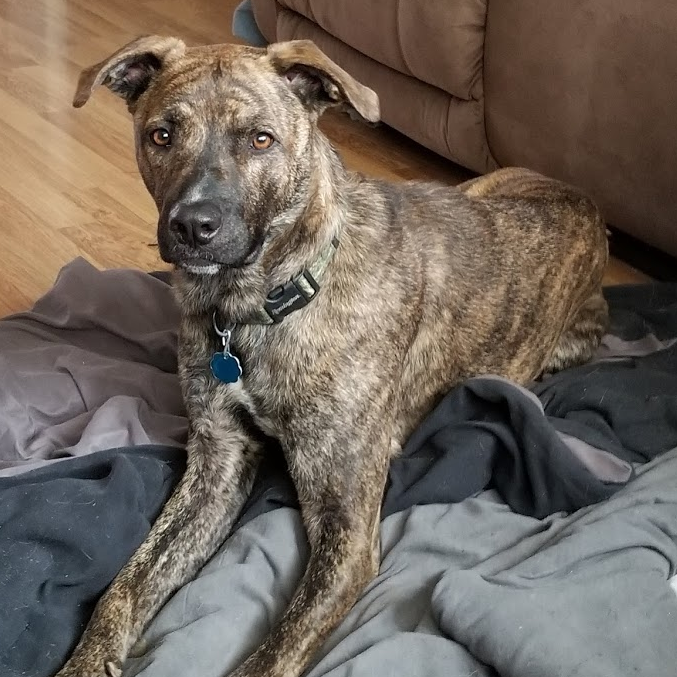 Cur
Part of Speech: noun

Meaning: an aggressive mongrel dog, or a mean and cowardly person

That mangy old cur next door can’t stand kids walking across his lawn.
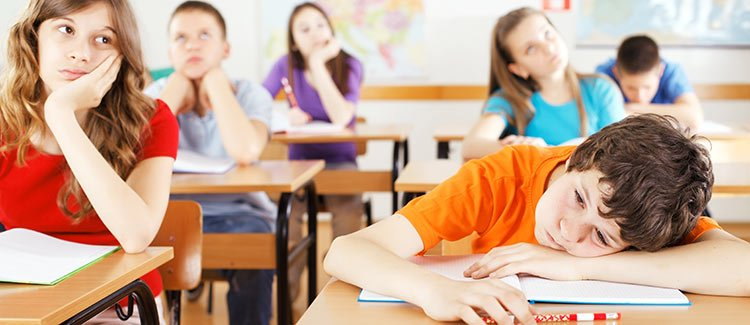 Drone
Part of Speech: verb
Meaning: to speak in a dull monotonous voice
The teacher continued to drone on and on, even though the class had stopped listening.
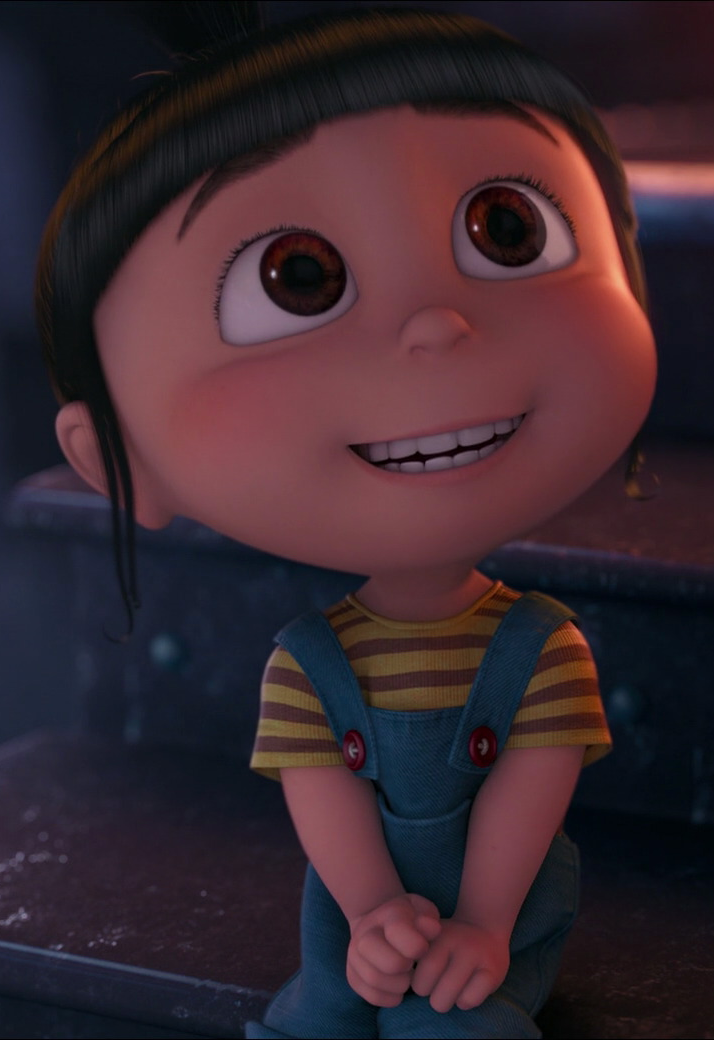 Visage
Part of Speech: noun

Meaning: the face or appearance of a person

Her visage might seem innocent, but she’s up to something.
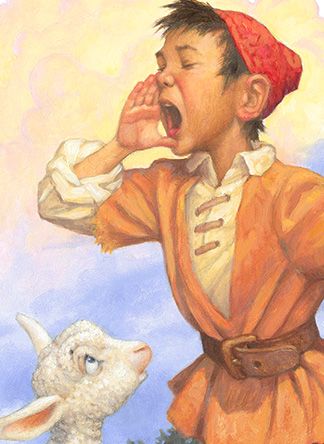 Credibility
Part of Speech: noun

Meaning: believability 

The boy lost all credibility when he cried ‘wolf’ for the third time.
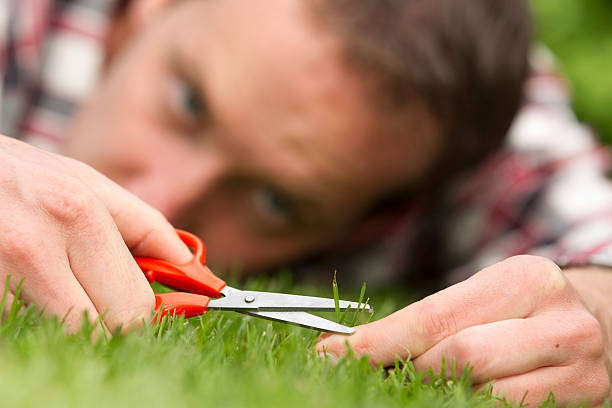 Scrupulous
Part of Speech: adjective
Meaning: careful, thorough and attentive to detail; being careful to be honest and correct
Dad has always been scrupulous about cutting the lawn.
Peevish
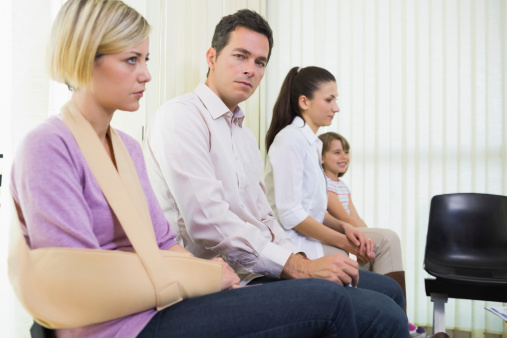 Part of Speech: adjective

Meaning: irritable; easily annoyed

The patients in the waiting room became peevish after two hours had passed.
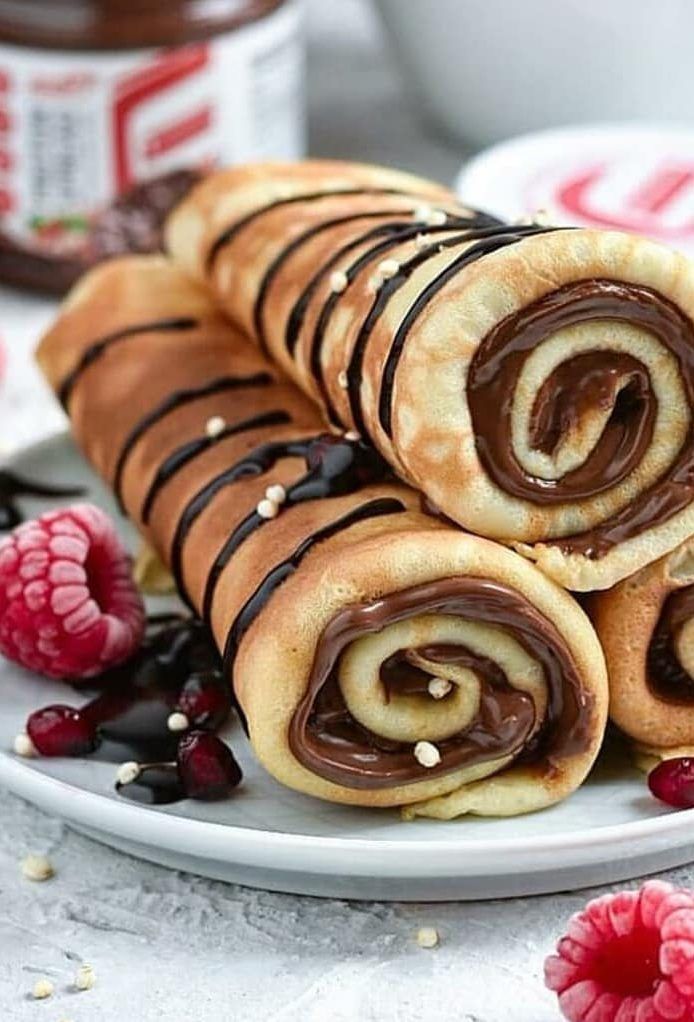 Scrumptious
Part of Speech: adjective

Meaning: delicious

Those chocolate pancakes look absolutely scrumptious!
Yammer
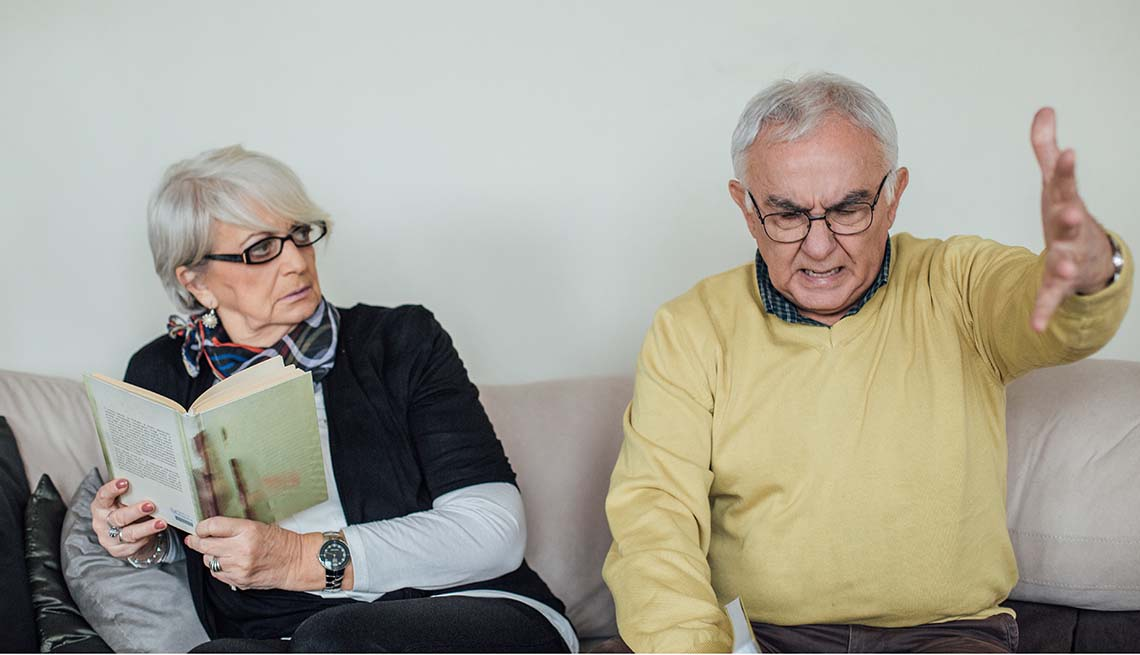 Part of Speech: verb

Meaning: to talk on and on in an annoying way, especially about something unimportant

Uncle Fred always has to yammer on about the way things were back in his day.
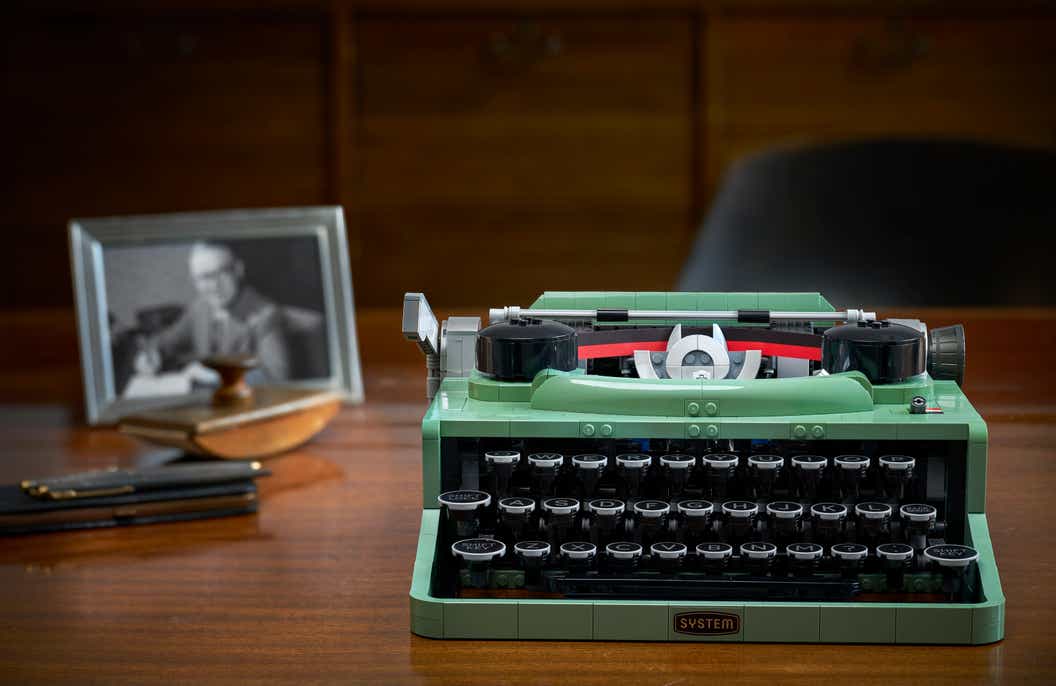 Defunct
Part of Speech: adjective
Meaning: no longer in use; no longer existing or functioning 
I found Granny’s defunct typewriter in the attic.
Remorse
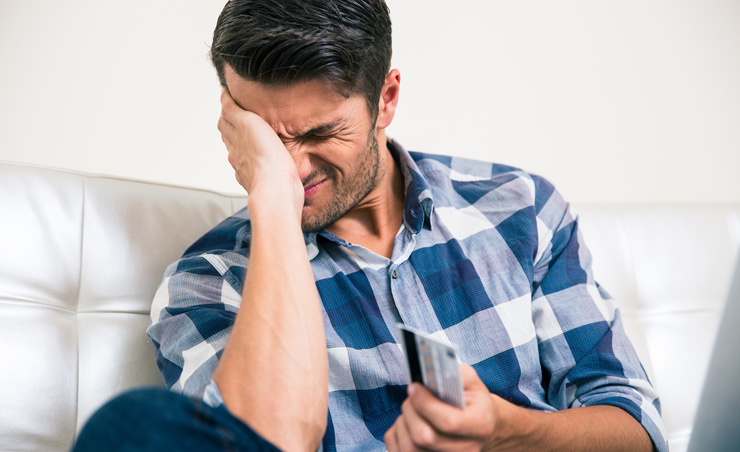 Part of Speech: noun

Meaning: deep and painful regret

Gary was full of remorse after maxing out his credit card.